Comercio
WEBINAR
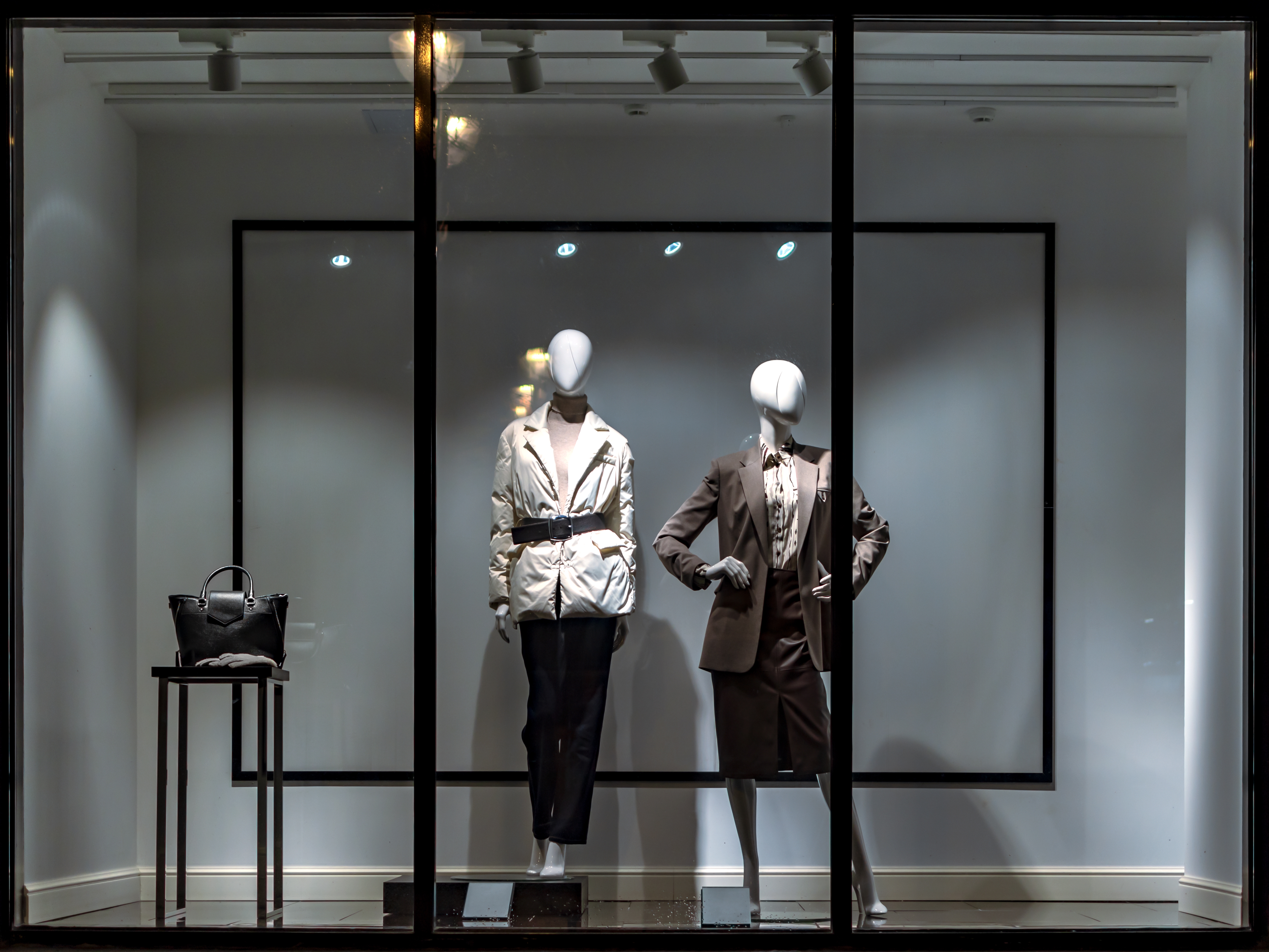 STORYTELLING EN EL ESCAPARATE: COMO CREAR UN ESCAPARATE OTOÑAL
Plan de Innovación y Sostenibilidad Comercial 2023
FECHA
06/10/2023 de 8:45 h. A 10:45 h.

DIRIGIDO
Empresarios y trabajadores del sector comercio.

OBJETIVO

Este taller tiene como objetivos: 
• Aprender las reglas para crear un escaparate que trasmita una imagen innovadora y capte la atención del viandante (tipos de composición, iluminación, normas de exposición, color, renovación, soportes, …).
• Conocer las nuevas tendencias en colores, materiales y elementos de decoración en el otoño del 2023.
• Aprender a transmitir una historia en un escaparate con temática otoñal.
•  Disponer de un listado de proveedores en los que adquirir el material para decorar los escaparates.

 
LUGAR
Cámara Valencia. Sesión Online
PROGRAMA


8:45 h.	 BIENVENIDA.

	
8:50 h. 	STORYTELLING EN EL ESCAPARATE: COMO CREAR UN ESCAPARATE OTOÑAL.
	D.  Miguel Ángel Bort Muñoz/ Consultor especialista en comercio.

10:30 h 	COLOQUIO, PREGUNTAS Y CLAUSURA. 

Modera: Dª. Mª Victoria Guillén / Técnico / Cámara Valencia.
Contacto: vguillen@camaravalencia.com



 COLABORA
PRECIO
Gratuito.
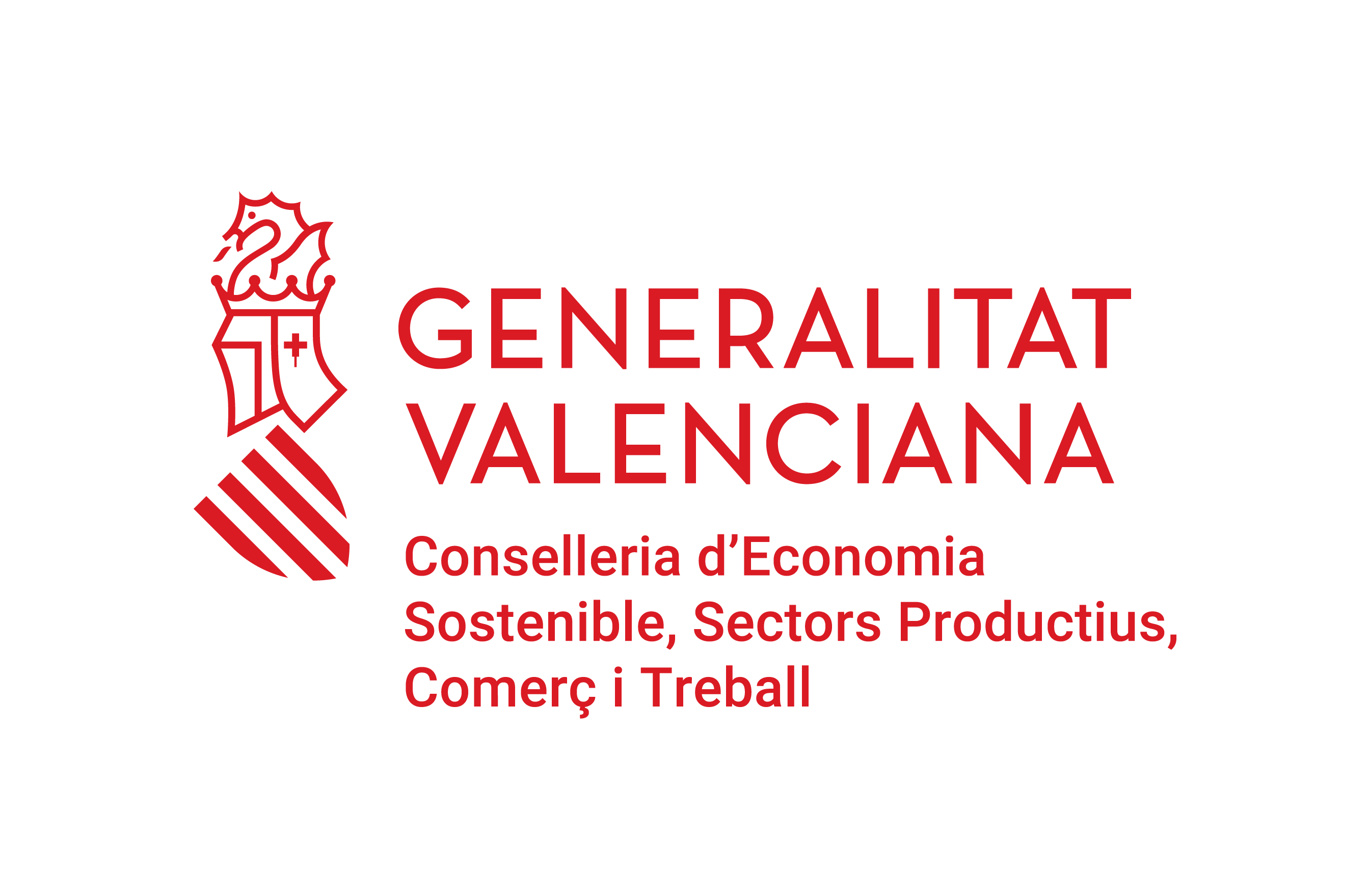 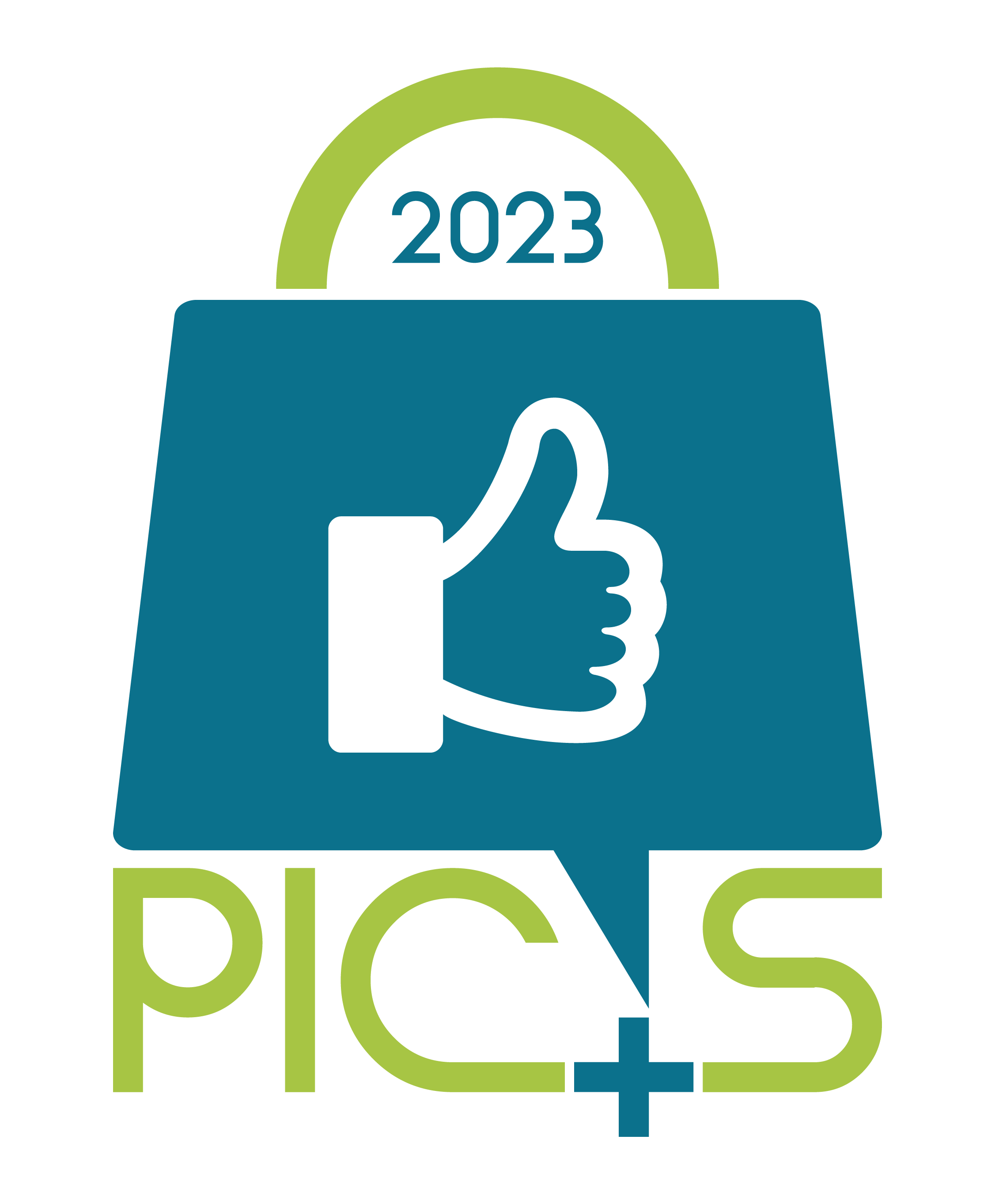 Poeta Querol, 15 · 46002 Valencia 
T 963 103 900 / F 963 531 742
cinterior@camaravalencia.com
www.camaravalencia.com
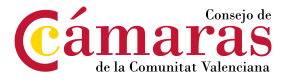